BOYLLE-MARIOTŮV ZÁKON
Manťáci
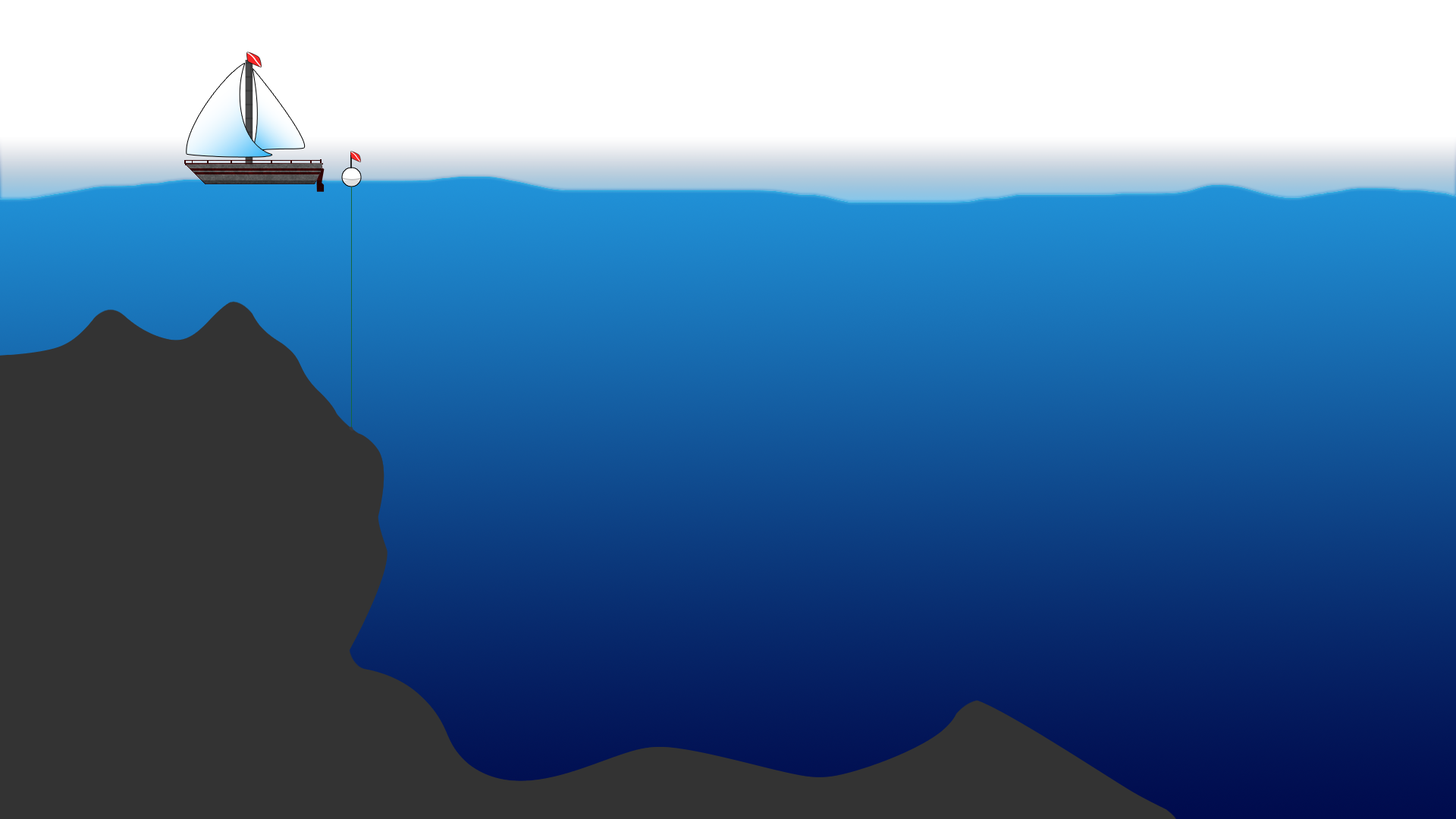 10l
10 / 1 = 10    -------
0 m
1b
2b
10 m
20 m
3b
10 / 3 = 3,3   ------
3,3l
30 m
4b
TLAK - P
5b
40 m
10 / 5 = 2    -------
2l
OBJEM - V
6b
50 m
60 m
7b
PxV=konstanta
70 m
8b
V
---
 p
Malá názorná ukázka
https://www.youtube.com/watch?v=CPCL5rTea5Q
Děkuji za pozornost :)
www.manta-ul.cz